教育-入园准备 心理
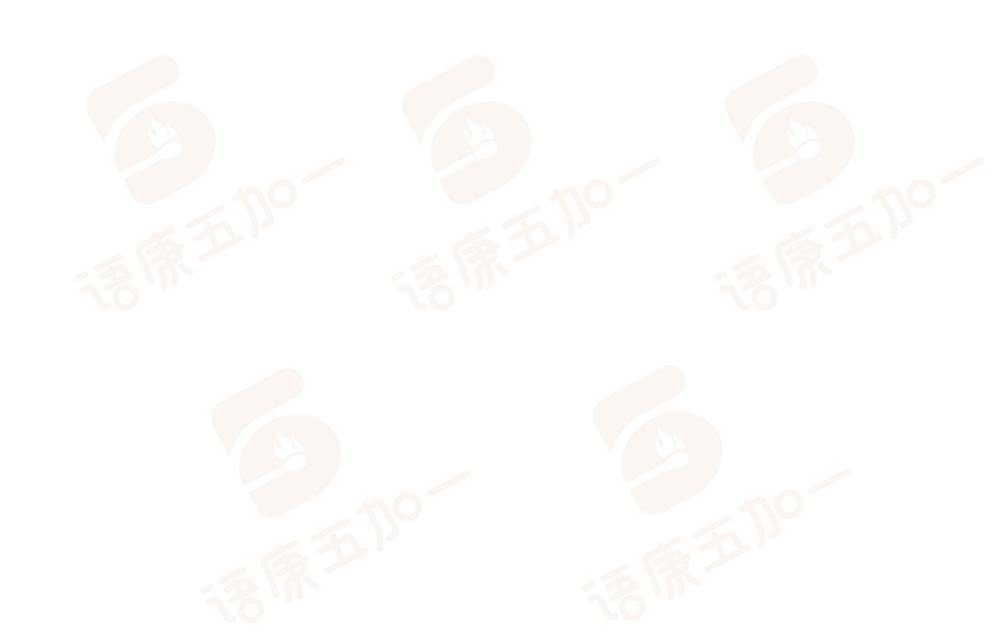 家长
1和家人意见统一
2孩子会哭是正常的、孩子遇到困难是正常的、孩子焦虑是正常的
3信任老师
教育-入园准备 心理
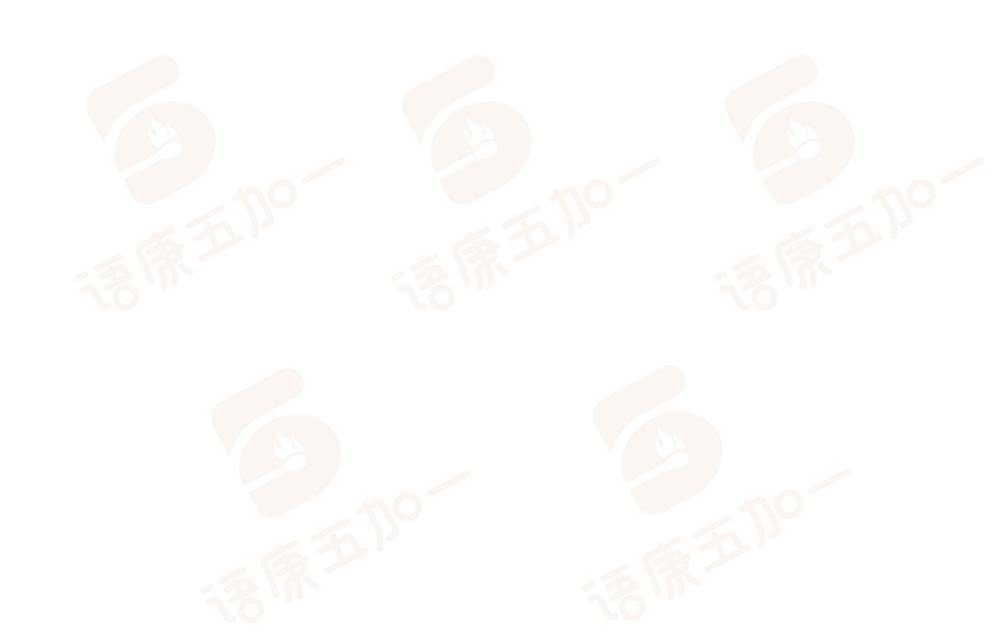 孩子
1长大了要学本领
2老师小朋友一起玩
3怎么玩要听老师的，因为老师很会玩
4有麻烦自己想一想，不行就求助
5妈妈会走，也一定会来
教育-入园准备 心理
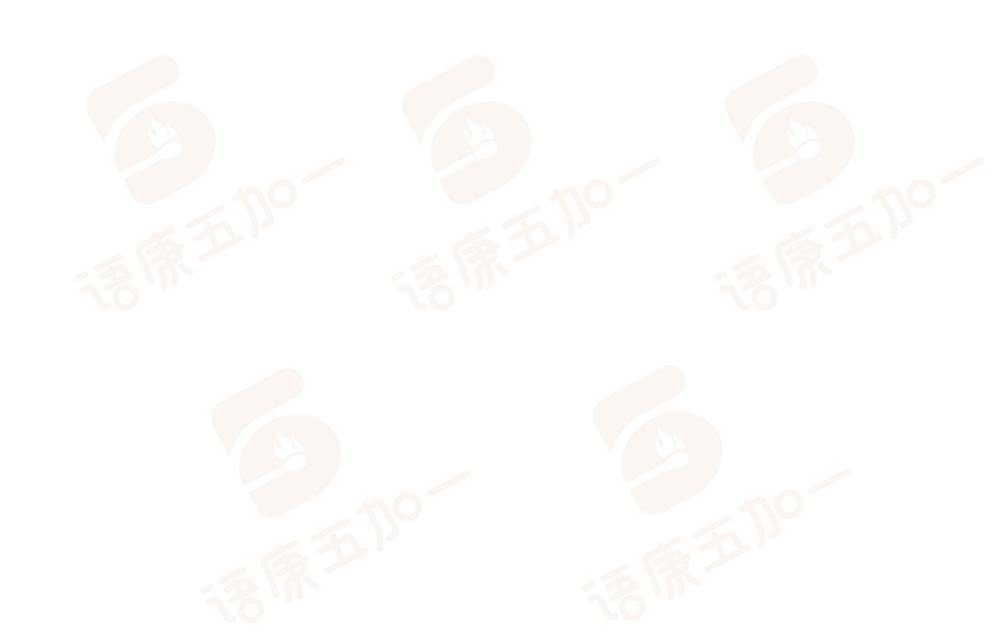 请不要
1“老师可好了，就和妈妈一样”
2“你看，去了幼儿园每天都能玩那个大滑梯”
3在园中偷看孩子
教育-入园准备 心理
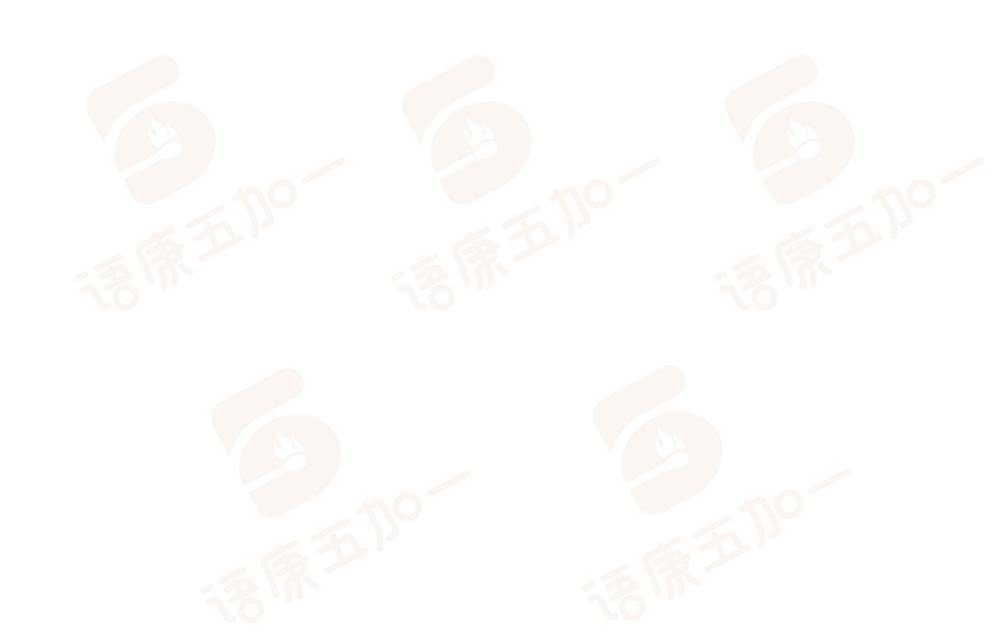 你可以
1角色扮演 如果…怎么办？
2平淡地说这件事

            所谓父女母子一场，只不过意味着，你和他的缘分就是今生今世不断地在目送他的背影渐行渐远。你站立在小路的这一端，看着他逐渐消失在小路转弯的地方，而且，他用背影默默告诉你：不必追。
教育-入园作息准备
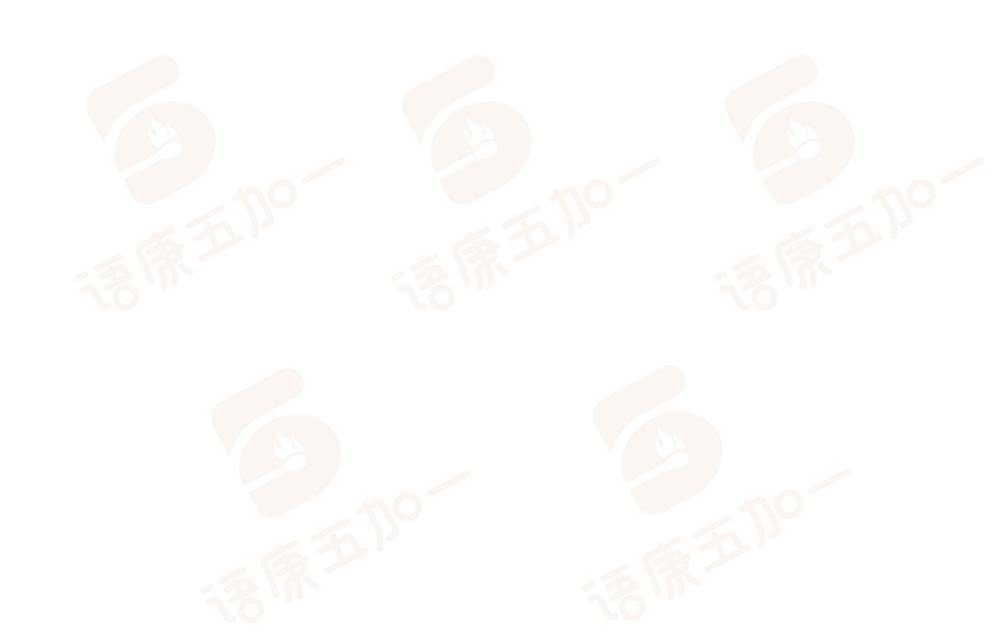 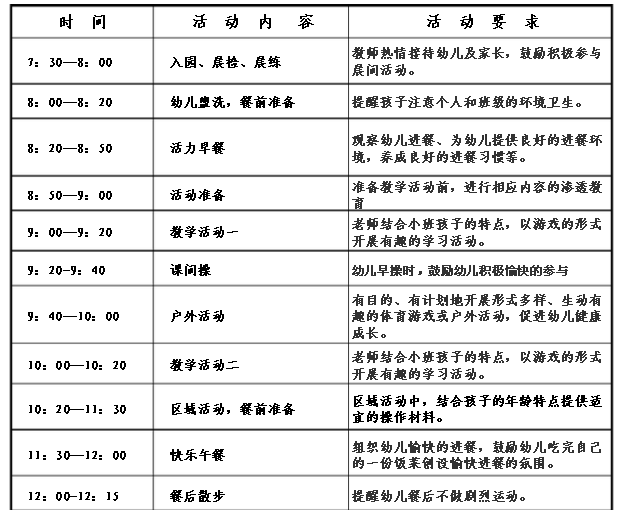 教育-入园作息准备
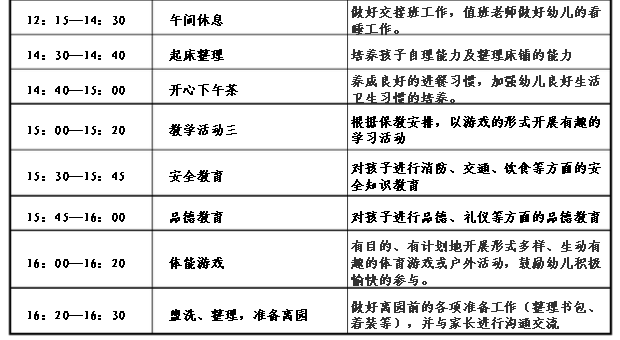 教育-入园自理能力
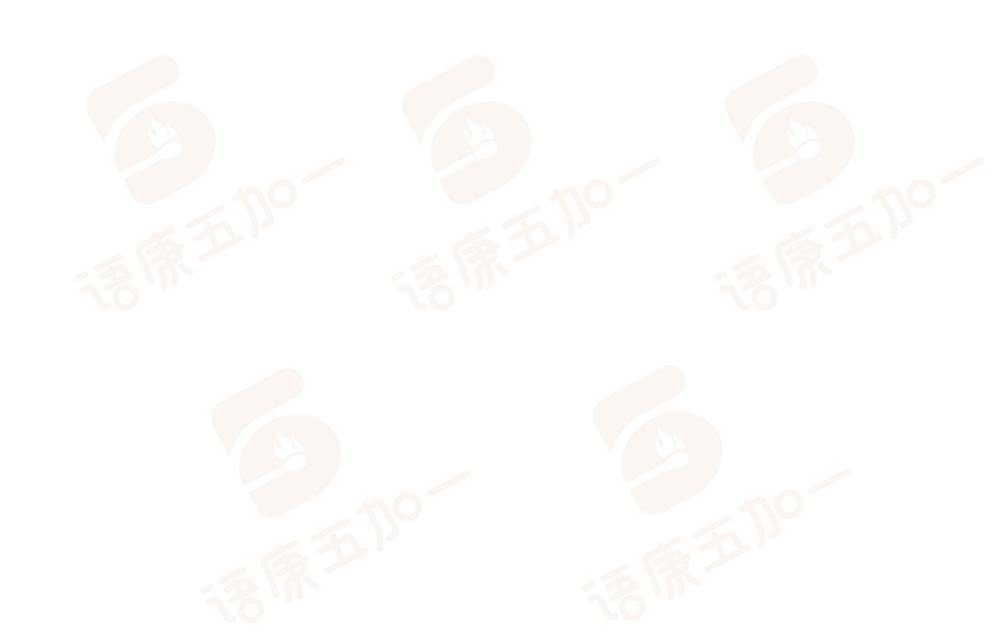 喝水
请您：相信老师给孩子喝水
练习方法：在家练习用水杯，锻炼双手“端”，练习“老师，我要喝水”
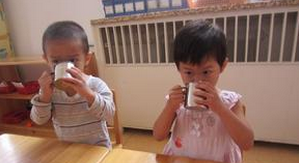 教育-入园自理能力
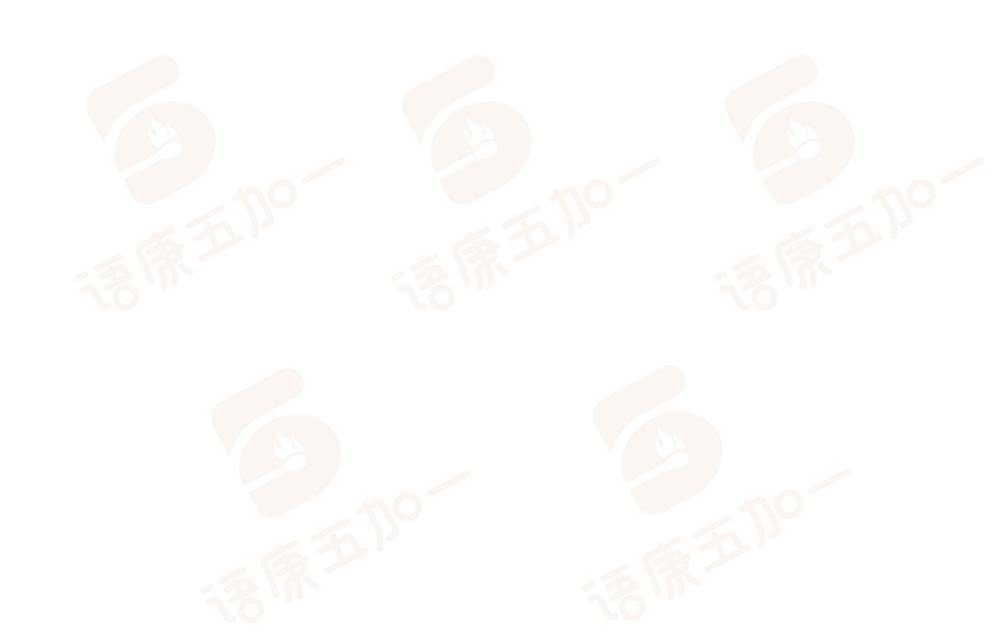 吃饭
练习方法：
1给孩子机会自己吃
2不边玩边吃
3不挑食
4就餐环境轻松（负能量、必须吃完）
5不讲条件
6不单调也别太丰富
教育-入园自理能力
穿脱衣服
练习方法：
1不要马上帮孩子
2游戏、儿歌
3比赛
教育-入园自理能力
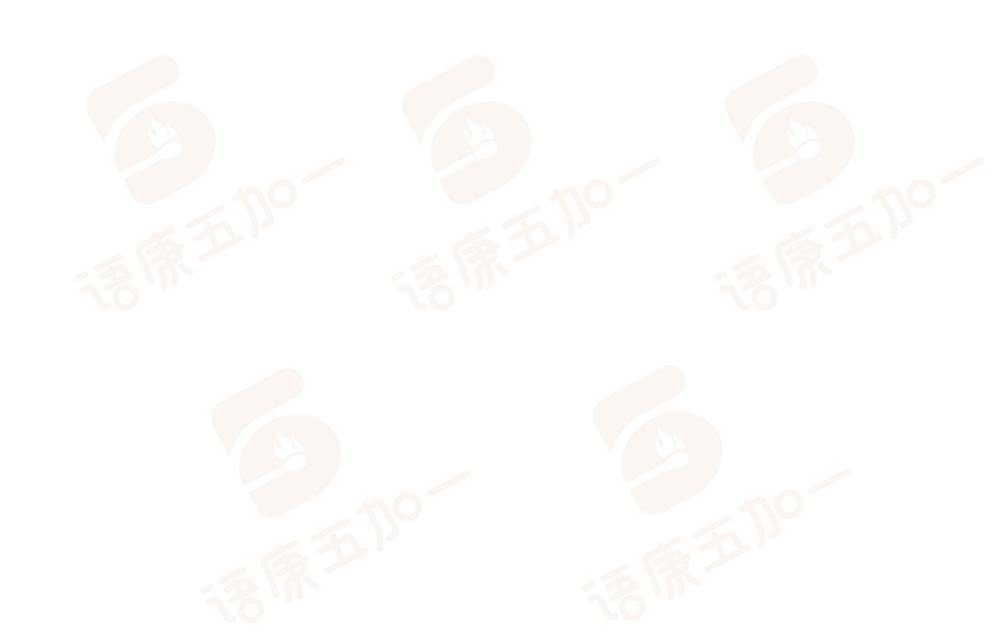 上厕所
练习方法：
1固定排便地点
2多鼓励
3故事、儿歌
4用语言表达
教育-入园语言准备
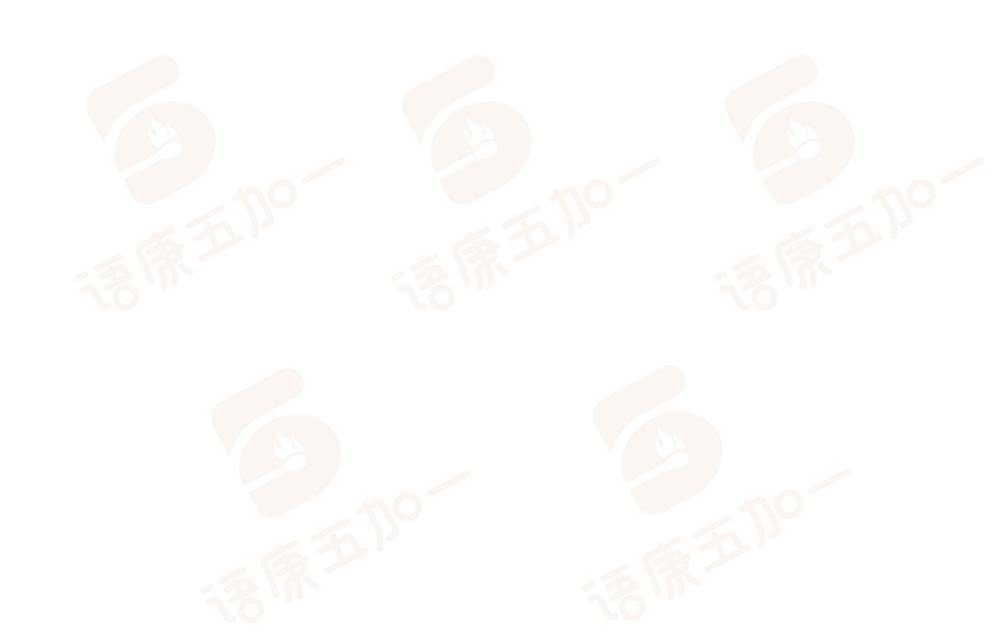 幼儿园常用语
    盥洗、加餐、上课、区教活动、户外活动、做操…
    拉小尾巴、靠墙站一排、搬小椅子坐半圆、第一组…
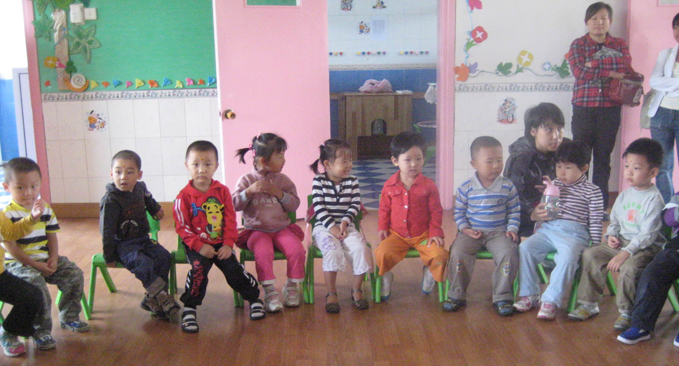 教育-入园语言准备
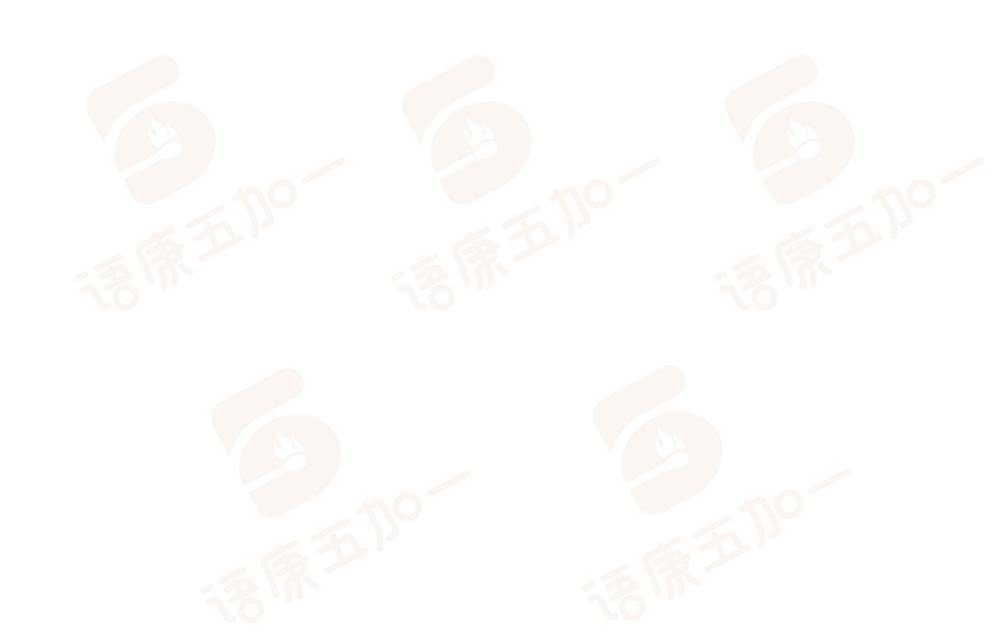 表达性语言
表达需求“我要xx”“我想xx，好吗？”
表达拒绝“我不想xx”“我可以不xx吗？”
描述过程“我不小心把xx碰倒了”
礼貌用语
老师、小朋友名字
幼儿园、家庭相关